Always do you best!
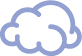 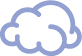 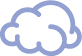 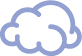 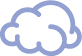 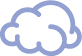 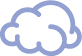 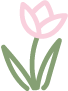 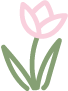 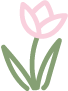 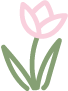 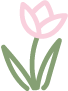 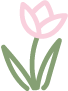 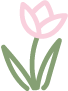